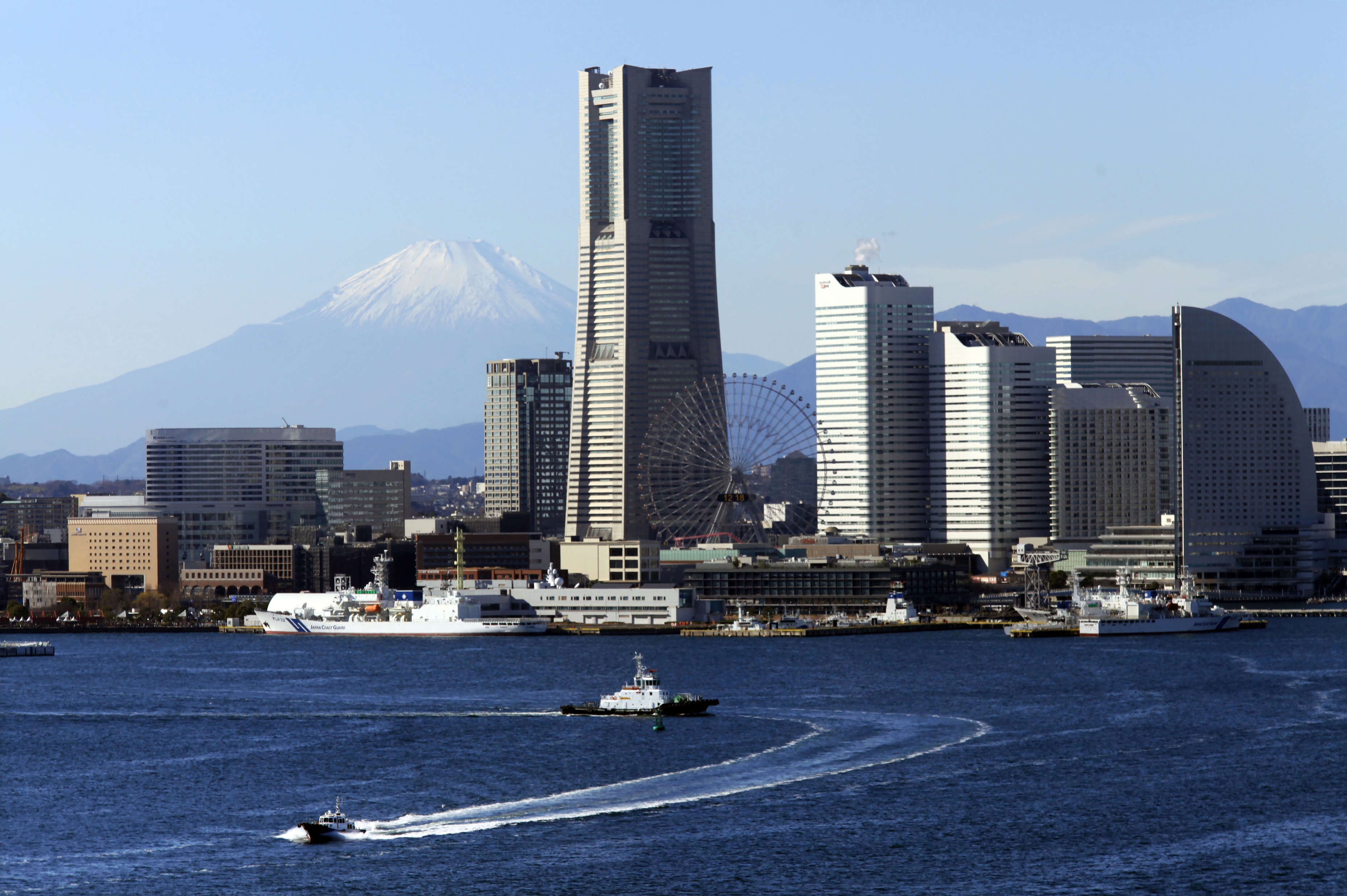 ようこそ
横浜市教職員組合へ
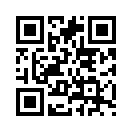 【浜教組HP】
～あなたも浜教組に～
多くの仲間が浜教組に加入することで、
あなたも仲間もより働きやすくなる！！
子どもたちがゆたかに学べる環境をつくることができる！！
【組合運動によって、働き方改革の推進に関わる様々な要求が実現しています。】
◇教員免許更新制の廃止 ◇35人以下学級の実現 ◇職員室業務アシスタントの配置　
◇部活動指導員の拡充 ◇ICT支援員の派遣日数増 ◇プール清掃等の外部委託